Closing the agricultural loop:
Capturing and utilizing compost gas exhaust from aerated static pile composting
b) Biofilter
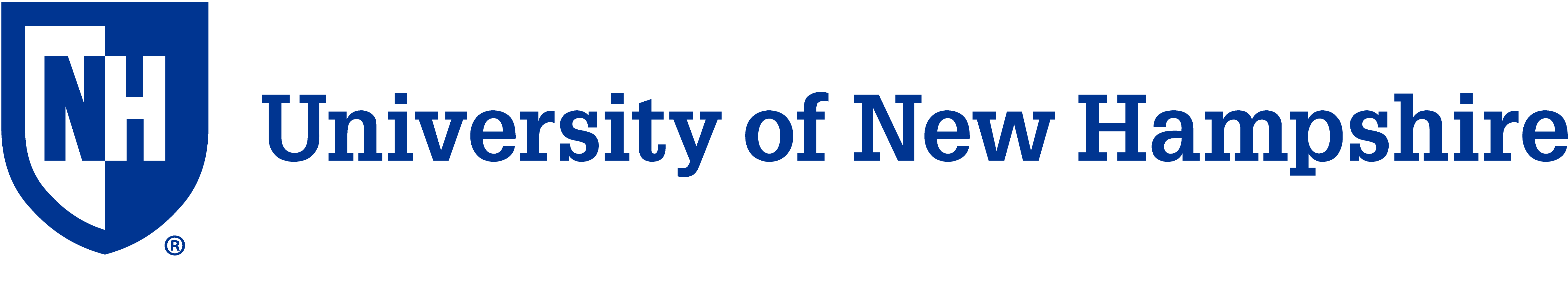 Allison M. Leach1, John D. Aber1, Matthew Smith1
1University of New Hampshire, Durham, New Hampshire, USA
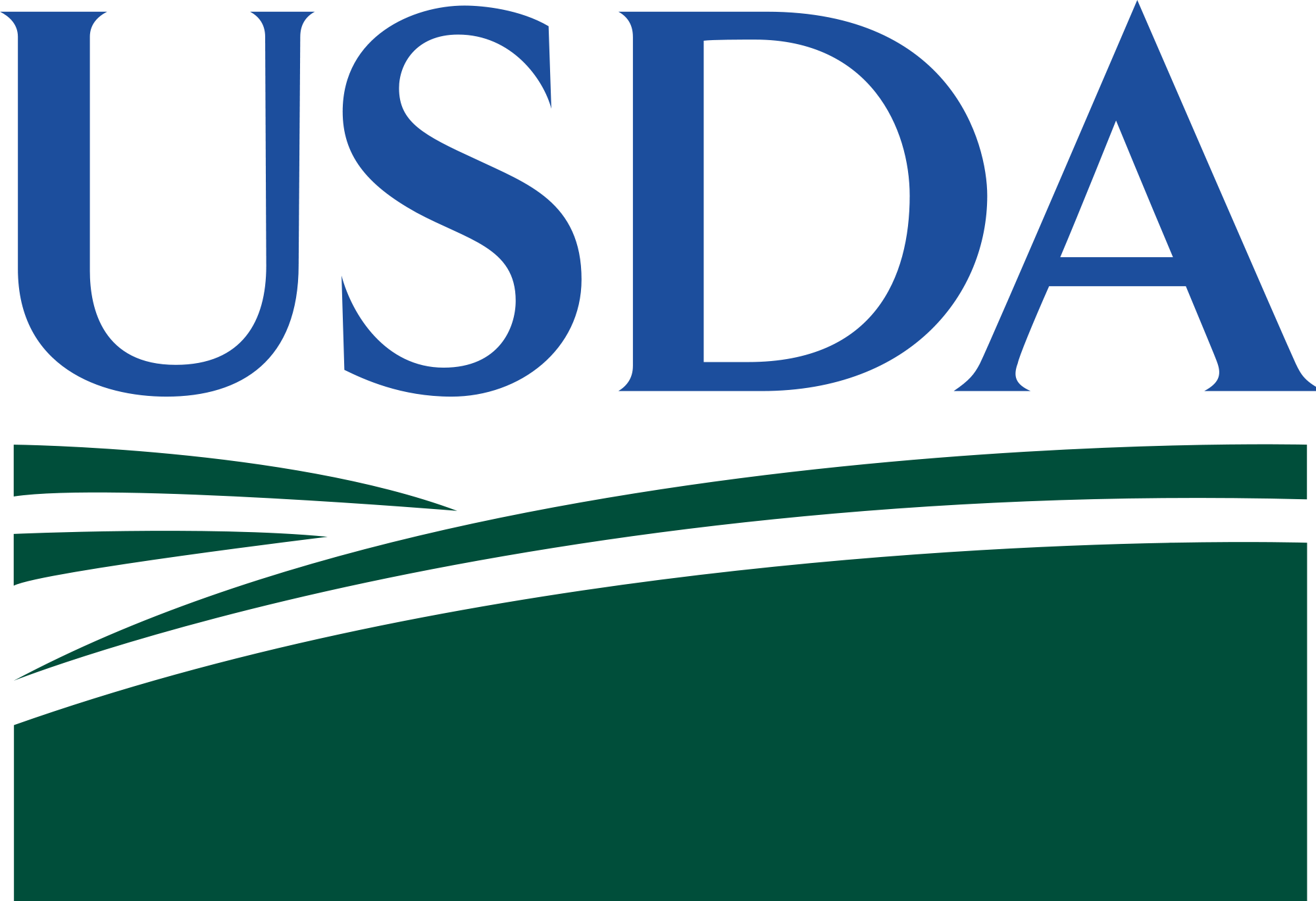 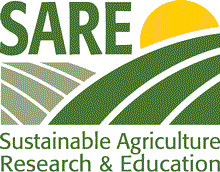 College of Life Sciences and Agriculture
NH Agricultural Experiment Station
Emissions captured by a biofilter
METHODS
INTRODUCTION
2. Estimating avoided pollution (future work that will not be presented here)
1. Characterizing compost gas exhaust vapors
Aerated static pile (ASP) heat recovery composting:

Mix once – no turning
Constant aeration maintains high oxygen concentrations
Reduces generation of methane relative to non-aerated piles
Generates vapor temperatures exceeding 150F 
Airflow allows capture of heat for on-farm use
Also allows capture and use or treatment of waste gases produced
c) Greenhouse
a) Compost
Measurement
Analysis
Data set
N2O
CH4
NH3
Compare trends and drivers across data sets
Determine total gases emitted
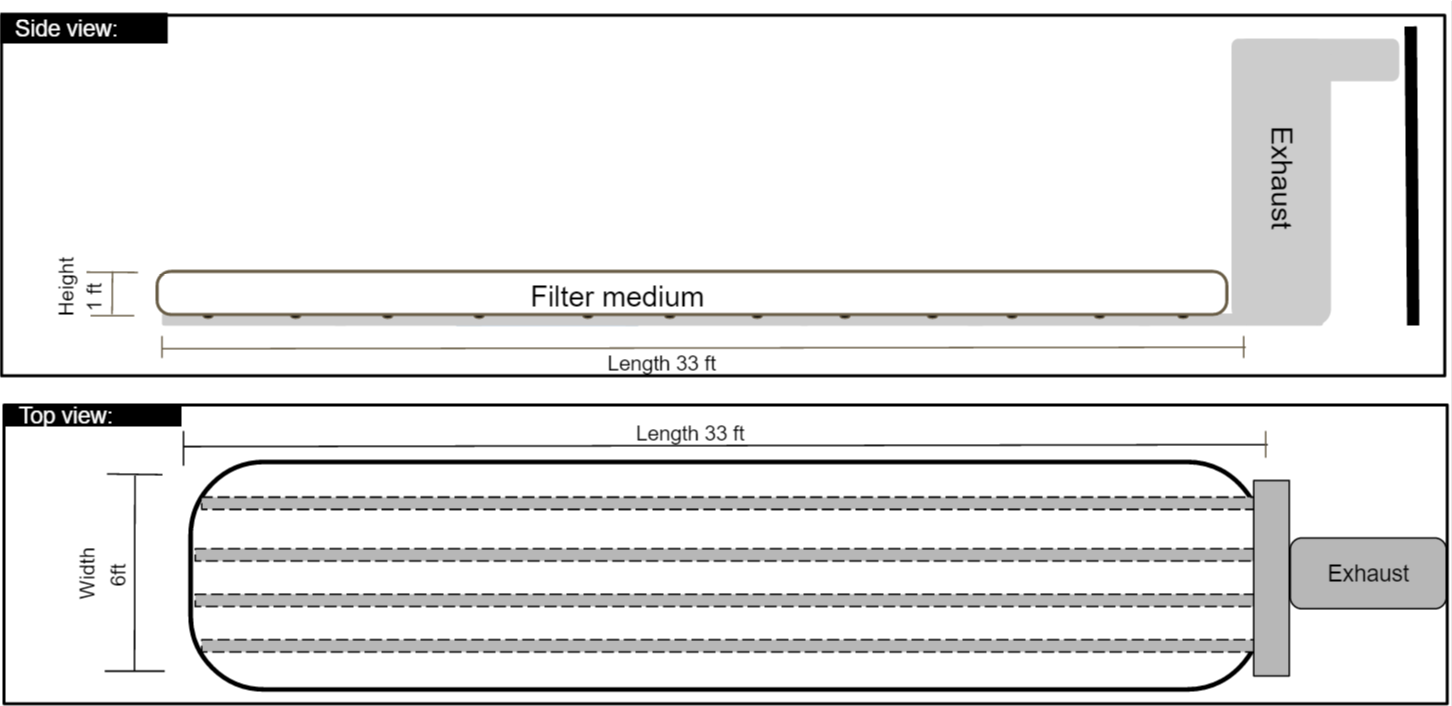 Draeger and RAE Gas Detection Tubes (NH3, CO2)
RKI Eagle gas analyzer (CH4, O2)
Gas concentrations
NH3, CO2, O2, CH4
Gas temperatures
For 60-day compost cycle on paired bays
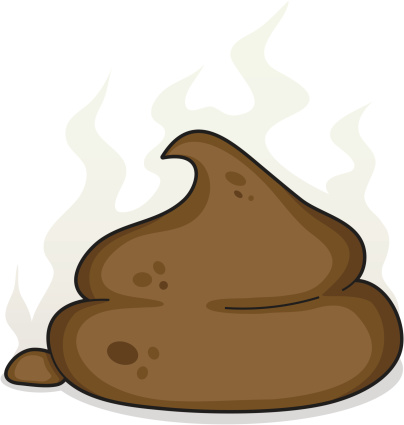 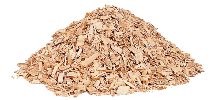 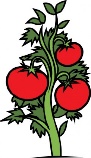 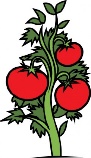 Emissions avoided by 
using manure for compost
Emissions that 
crops could use
Research objectives:

Characterizing compost gas exhaust: Measure the NH3, CO2, CH4, and O2 concentrations from the UNH ASP facility over the 60-day composting process.

Estimating avoided pollution: Explore methods to quantify the potential of this facility to divert NH3, CH4, and CO2 emissions from environmental loss.
Potential for avoided pollution will be explored with measurements and theoretical calculations in a future study.
RESULTS
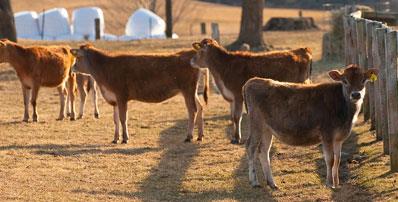 Correlations with temperature
Summary & next steps
Gas exhaust concentrations
STUDY SITE
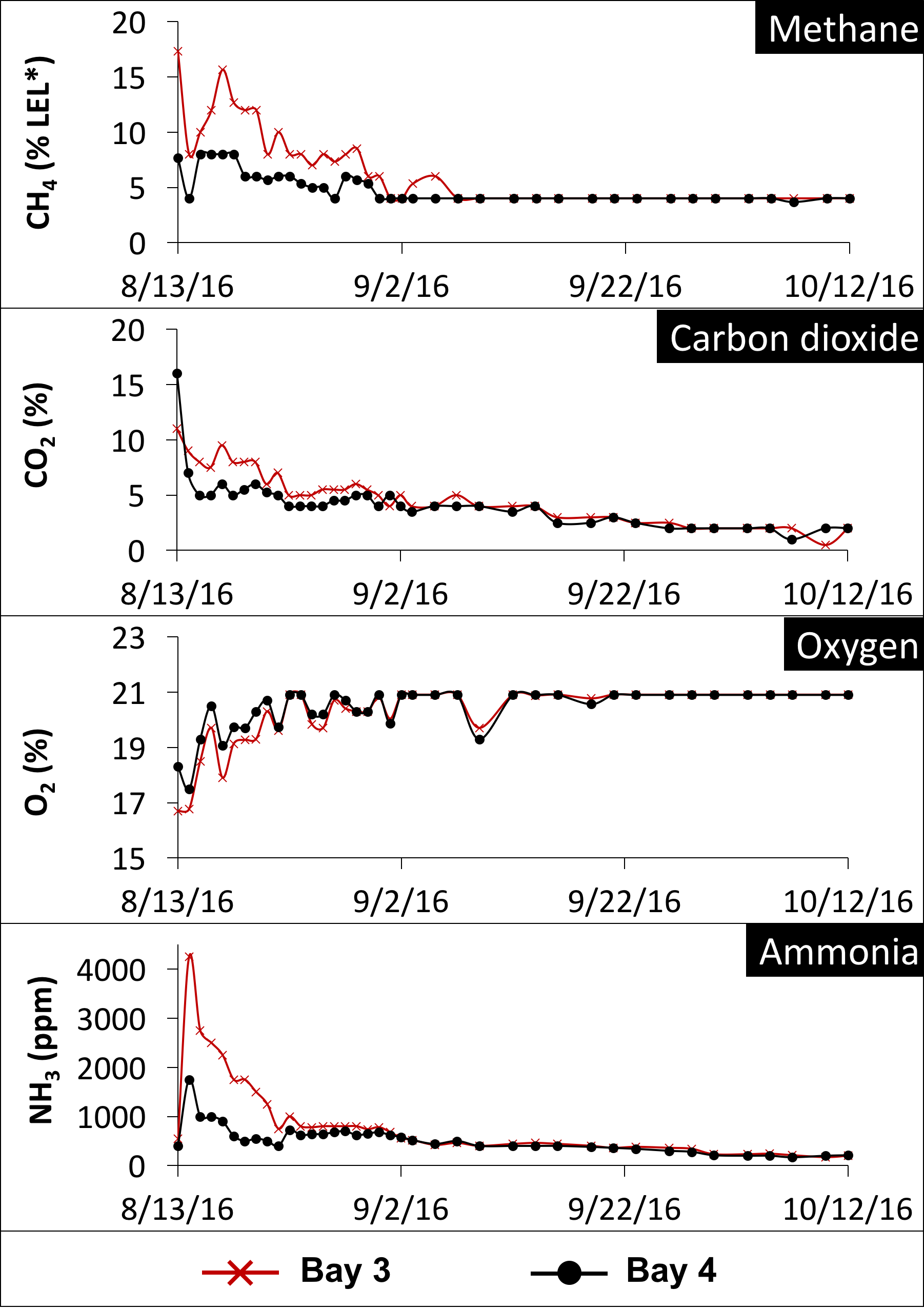 Compost gas exhaust:
Emissions of pollutants (NH3, CO2, CH4) peak early in composting cycle and then stabilize (Figure 3)
Early peak in CO2 and CH4 due to anaerobic conditions
 Important to capture composting emissions early in composting life cycle

Correlations with temperature:
Vapor temperature (Figure 4) may be a predictor of NH3 concentrations 
NH3 is strongly correlated with vapor temperatures (Figure 5)

Next steps:
Collect more measurements
Determine the total gases emitted across composting life cycle
Estimate potential for pollution avoidance from:
Composting manure instead of direct land application; 
Constructing a biofilter to capture emissions; and 
Connecting the compost facility to a greenhouse
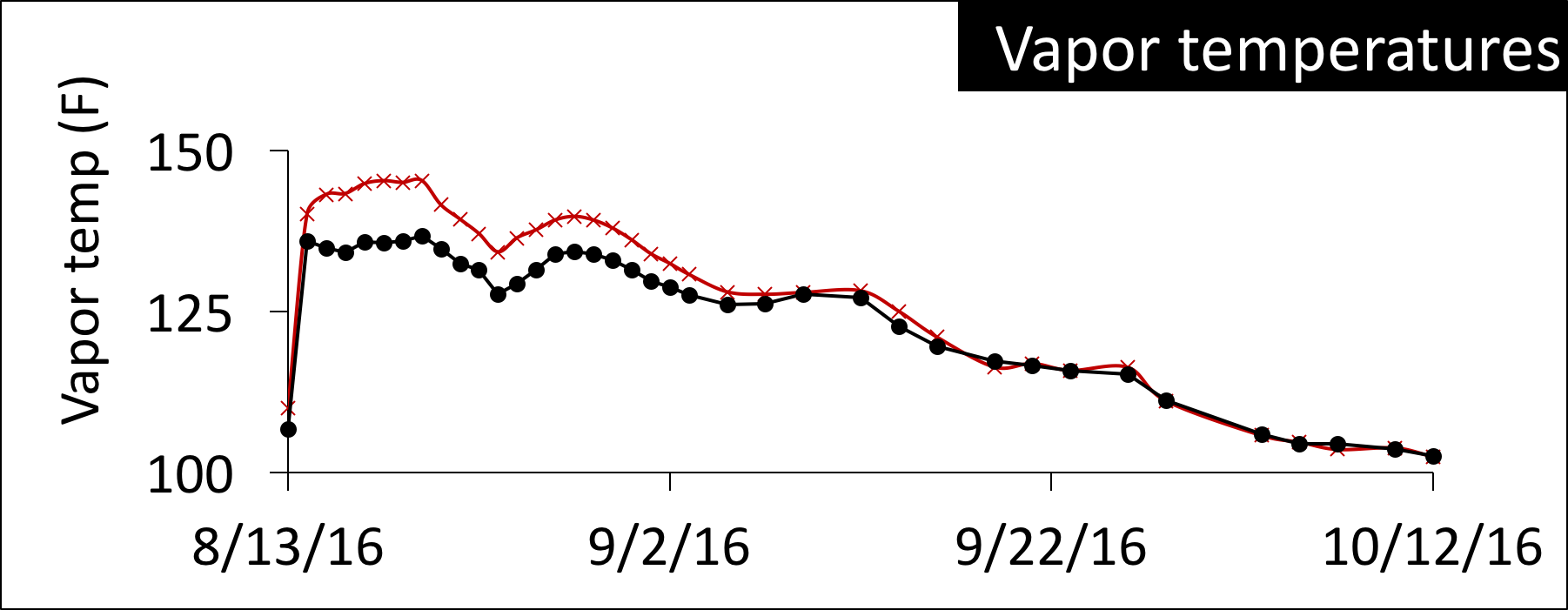 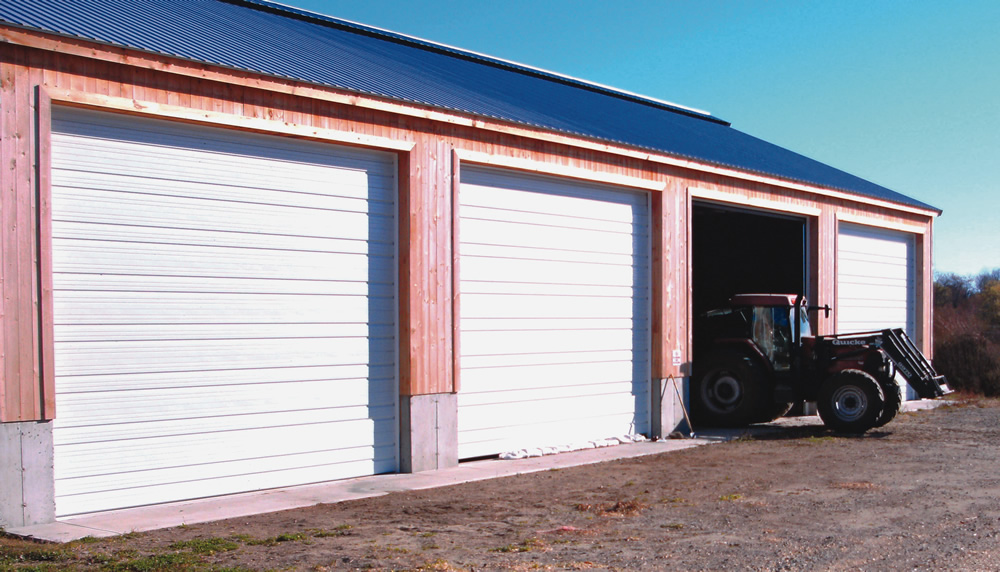 Burley-Demeritt Farm, Lee, NH, also known as the Organic Dairy Research Farm (Figure 1)

Includes the UNH Joshua Nelson Energy Recovery Compost Facility – unique in university setting

Composting facility supports continuous low-volume aeration of mixed animal, bedding, and hay wastes generated on the farm (Figure 2)
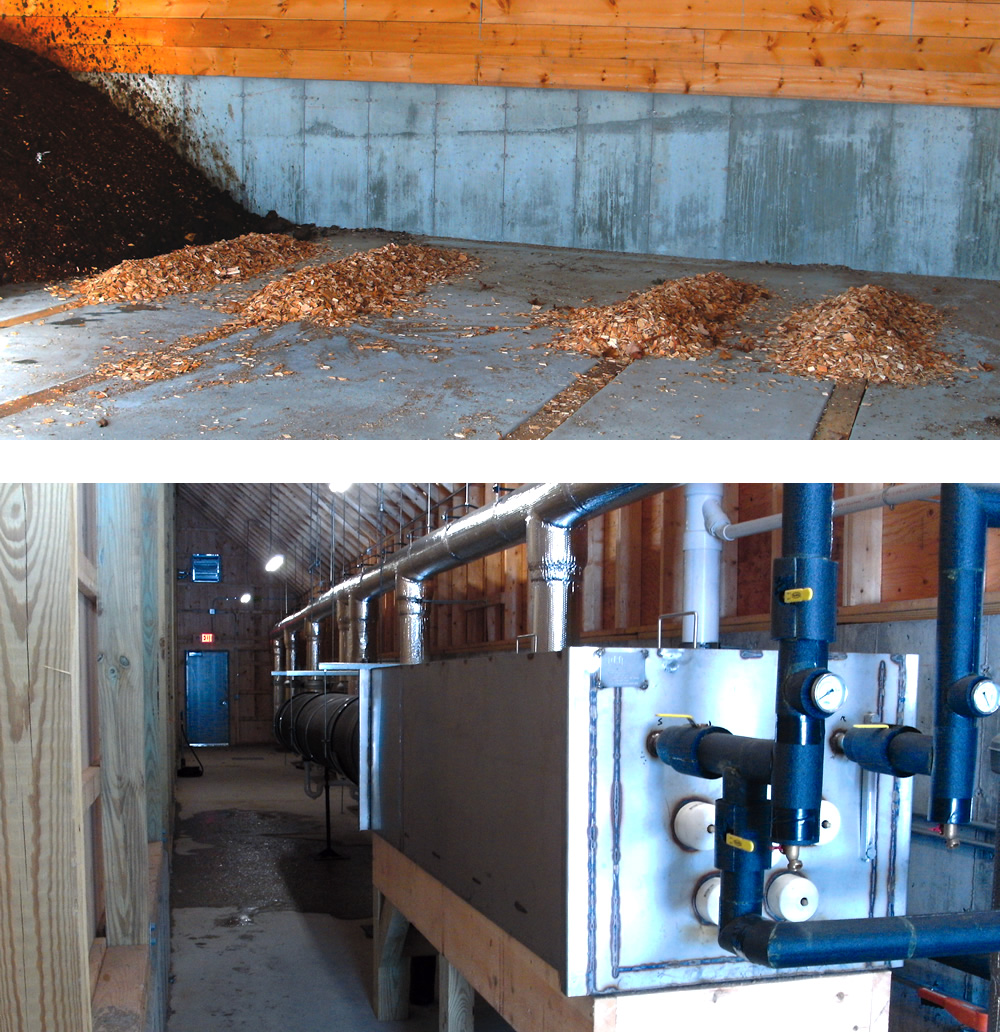 Figure 4. Vapor temperatures of compost exhaust.
Temperatures are recorded every minute using sensors. Temperatures recorded at the same time as gas sampling (Figure 3) for bay 3 (red line) and bay 4 (black line).
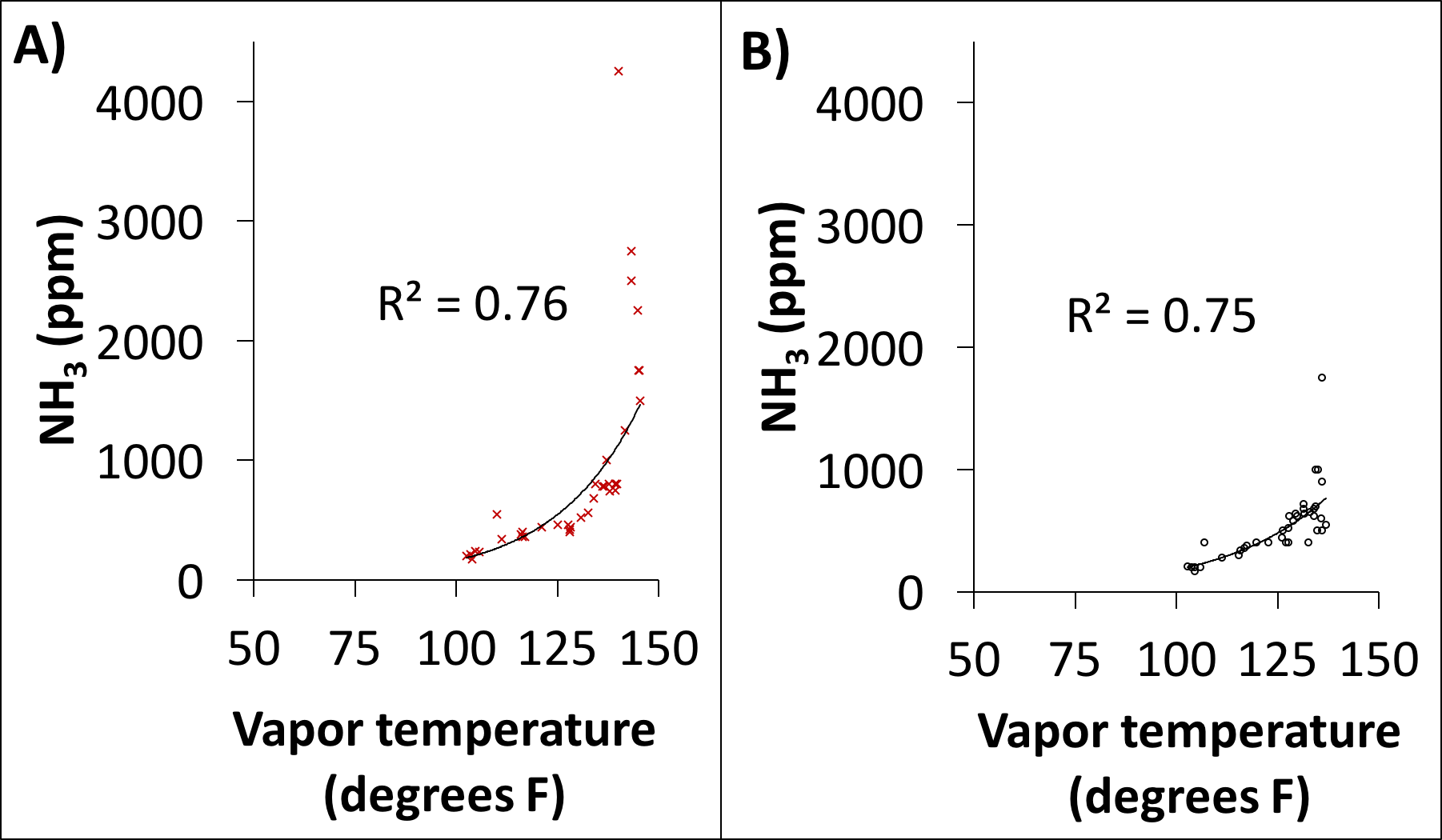 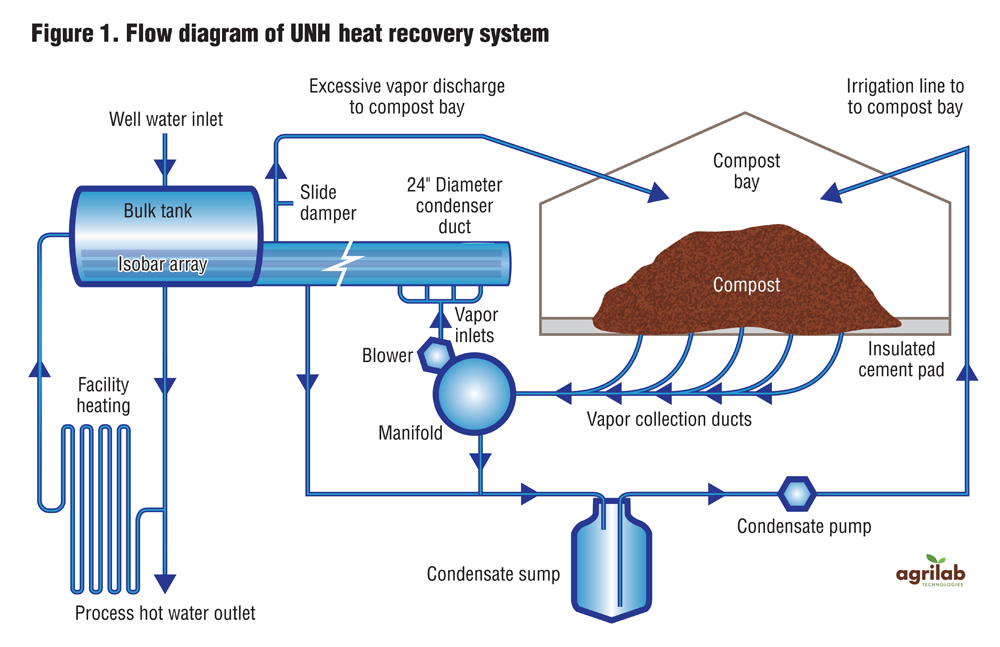 Figure 5. Correlations between vapor temperature and ammonia concentrations for A) bay 3 and B) bay 4.
Trendlines are fitted using exponential linear regression.
Figure 3. Compost gas exhaust concentrations. Concentrations shown (CH4, CO2, O2, NH3) are for two paired bays for the 60-day composting cycle in fall 2016.
*%LEL (Lower Explosive Limit) for CH4 is 5%
Figure 1. UNH Burley-Demeritt Organic Dairy Research Farm and Joshua Nelson Energy Recovery Compost Facility. Source: Smith and Aber 2014
Figure 2. Flow diagram of UNH heat recovery aerated static pile composting system. Source: Smith and Aber 2014
FOR MORE INFORMATION
ACKNOWLEDGMENTS
Watch a video about the UNH compost facility: https://youtu.be/YNTX5vqN2Fs


Contact: Allison.Leach@unh.edu
Smith M and Aber J (2014). Heat recovery from compost. BioCycle 55, 27.


Visit our website: http://aberlab.net/
Funded by the USDA Sustainable Agriculture & Research Education Program
and the New Hampshire Agricultural Experiment Station
We appreciate data collection and analysis support from interns Andrew Moriarty, Margaret Phillips, and Nicole Williamson.